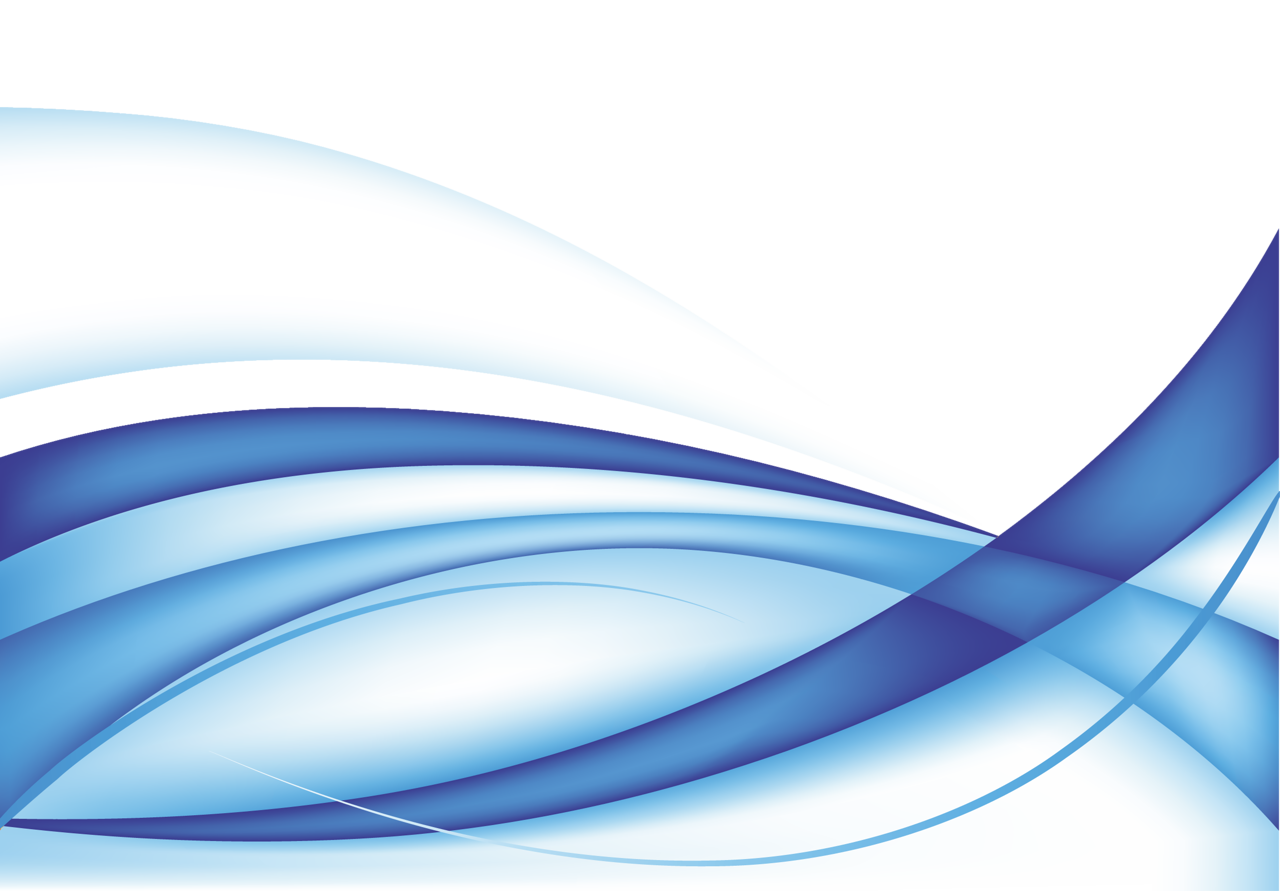 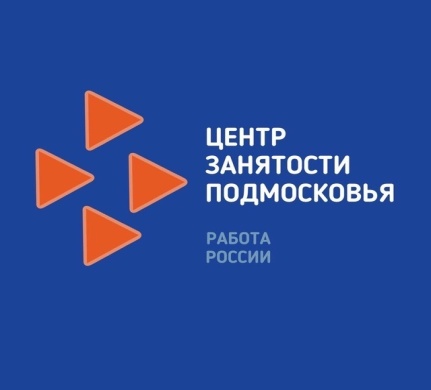 Новый вектор работыЦентра занятости населения
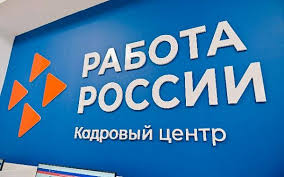 Изменения политикиЦентра занятости
Старший инспектор 			Карьерный консультант


Главный инспектор   	                       Кадровый консультант


Центр занятости населения                            Кадровый Центр
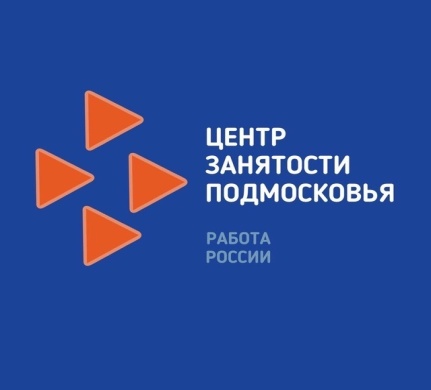 Изменение приоритета работы
Трудоустройство
Учет безработных

Выплата пособий

Профобучение

Социальная адаптация
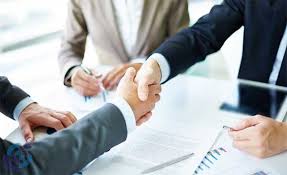 Что может предложить портал «Работа в России»?
Соискателю
Содействие в подборе подходящих вакансий
Комплексная услуга «Ищу работу» (Профориентация, психологическая поддержка, социальная адаптация)
Подача заявки на профессиональное обучение или переобучение
Работодателю
Содействие в поиске подходящих работников
Содействие участию в программах государственной поддержки работодателей
Размещение вакансий и подача отчетности
https://trudvsem.ru/
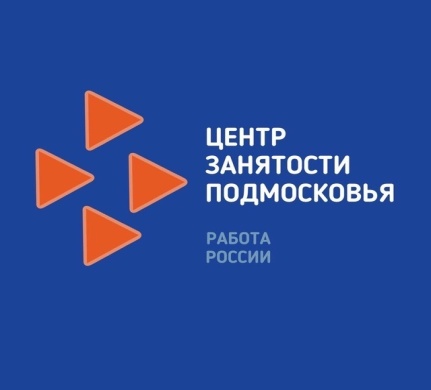 Субсидирование найма
Мера, принятая Правительством Российской Федерации, для повышения мотивации работодателей к приему на работу отдельных категорий граждан согласно постановлению№ 362 от 13.03.2021 г.
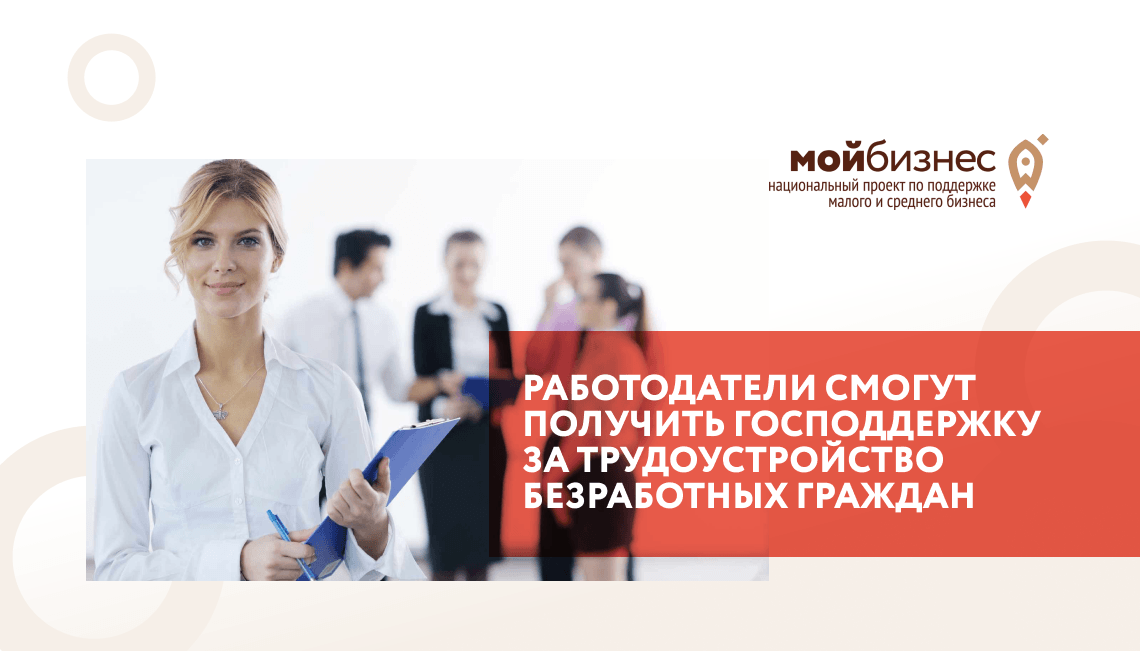 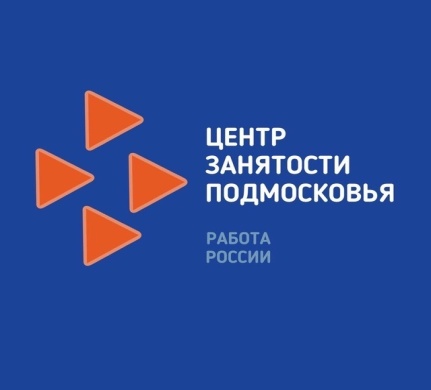 Категории граждан, принимаемые на работу по программе субсидирования найма:
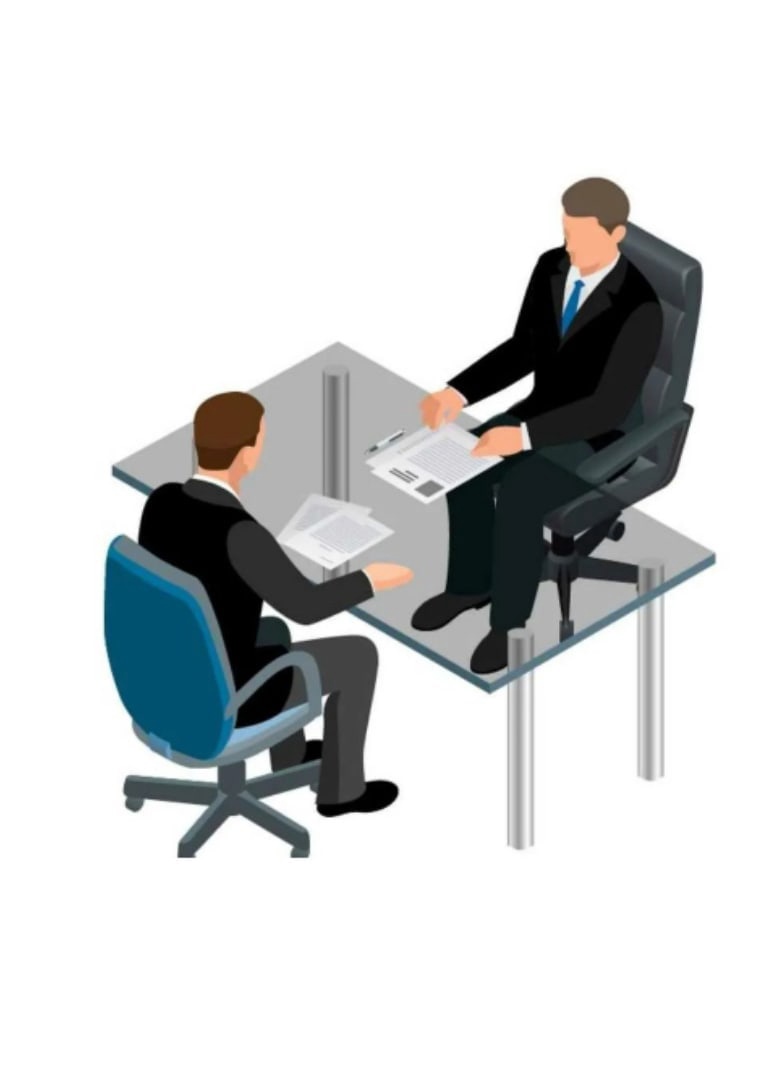 Молодежь в возрасте до 30 лет
Лица, находящиеся под риском увольнения
Лица, уволенные из-за сокращения штата или ликвидации предприятия
Граждане Украины с удостоверением беженца или свидетельством о предоставлении временного убежища
Граждане, ранее не работавшие
Граждане, переехавшие из других регионов для трудоустройства по потребностям предприятий ОПК
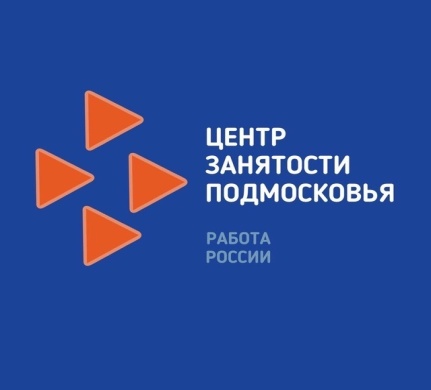 Государственная поддержка самозанятости и индивидуального предпринимательства
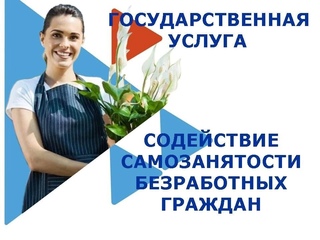 Оказание помощи гражданам, желающим открыть свое дело проходит 3 основных этапа:
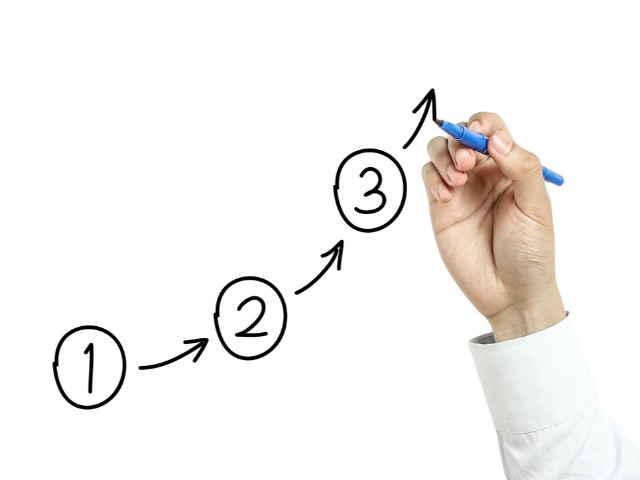 1. Регистрация на ЕЦП «Работа в России»2. Создание и согласования бизнес-плана3. Получение субсидии в размере 153504 р.
Общественные работы
Оплачиваемые общественные работы — это работы, которые организуются органами исполнительной власти субъектов Российской Федерации (или органами местного самоуправления) и имеют общественно-полезную направленность.

Одна из задач общественных работ – это социальная поддержка граждан, ищущих работу, имеющих длительный перерыв в работе или не имеющих опыта работы.
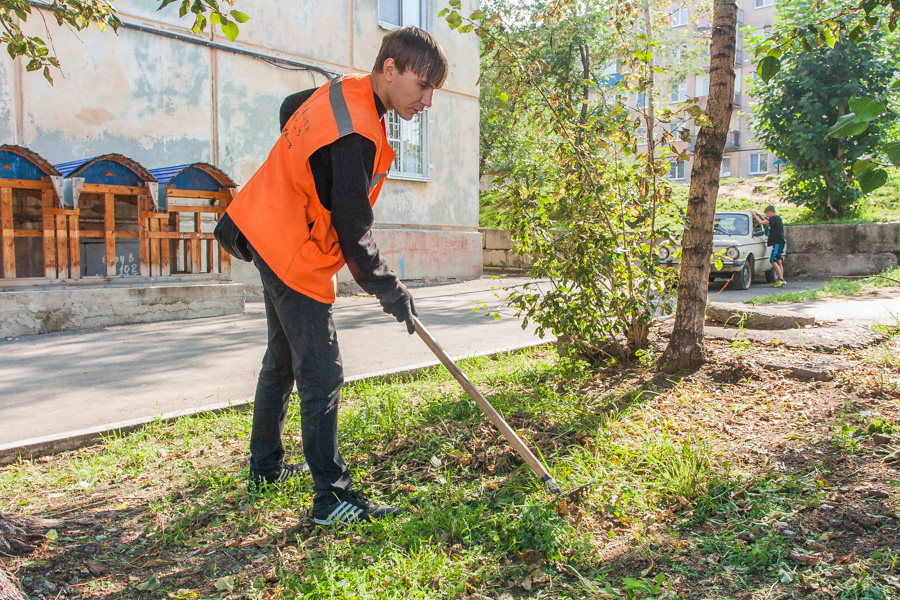 https://trudvsem.ru/information-pages/service-organization-public-works
Временные работы
Временное трудоустройство — это оформление на работу по срочному трудовому договору. Срок действия трудового договора определяется потребностью работодателя во временных работниках. 
Услуга оказывается для предоставления вариантов временного трудоустройства нуждающимся в этом гражданам.
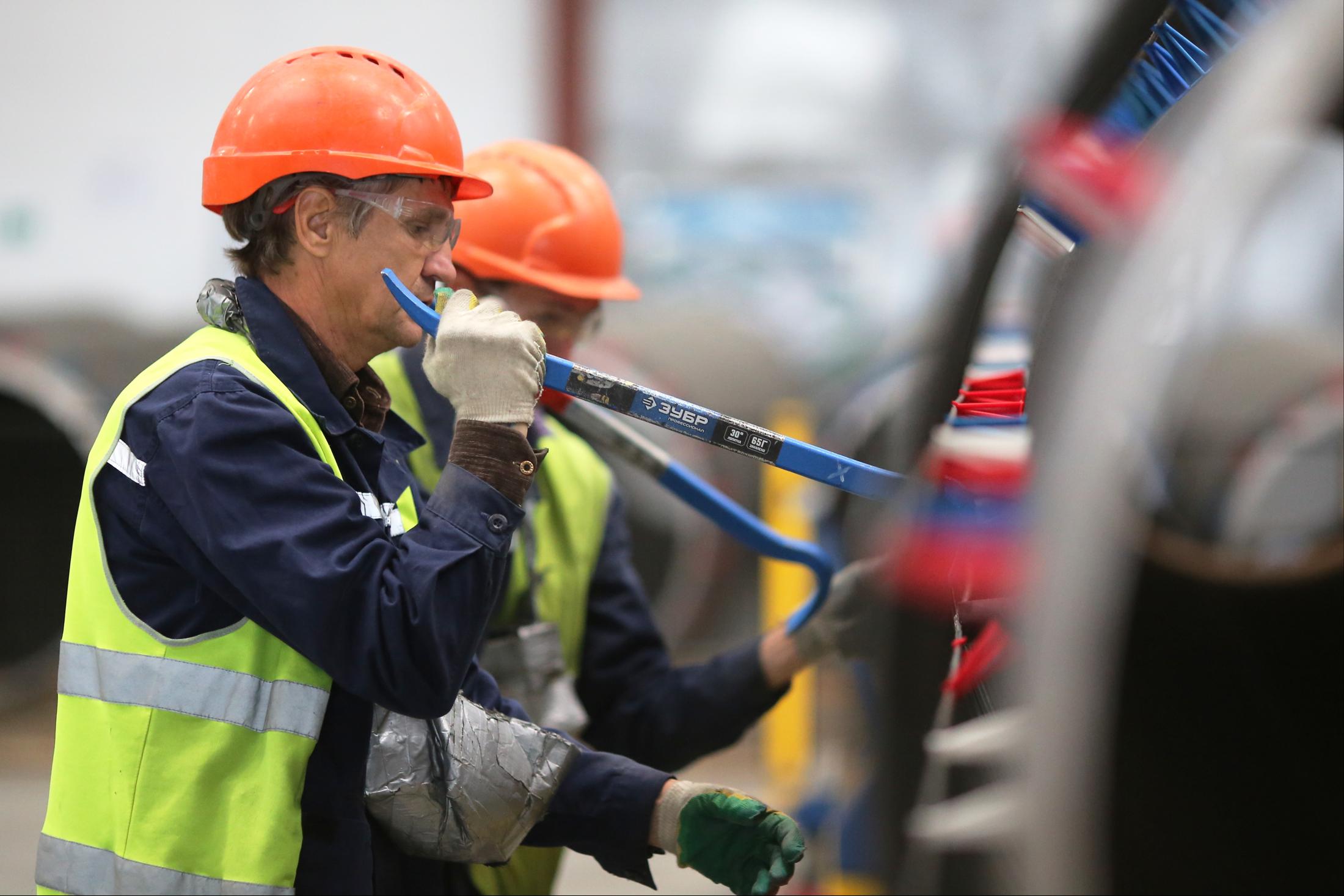 https://trudvsem.ru/information-pages/service-temporary-employment-unemployed
Летняя занятость молодежи
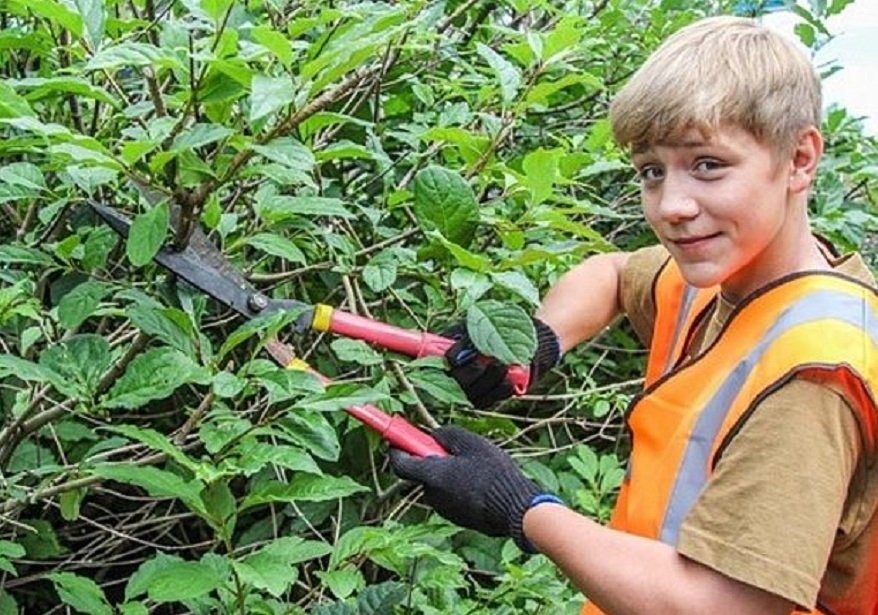 Организуется для:
Лиц от 14 до 18 лет
Учащихся школ
Студентов средне-специальных и высших учебных заведений
Должности, занимаемые в летний период
Помощник библиотекаря
Уборщик служебных помещений
Курьер
Уборщик территории
Подсобный работник
Иная работа, кроме запрещенной законодательством для школьного возраста
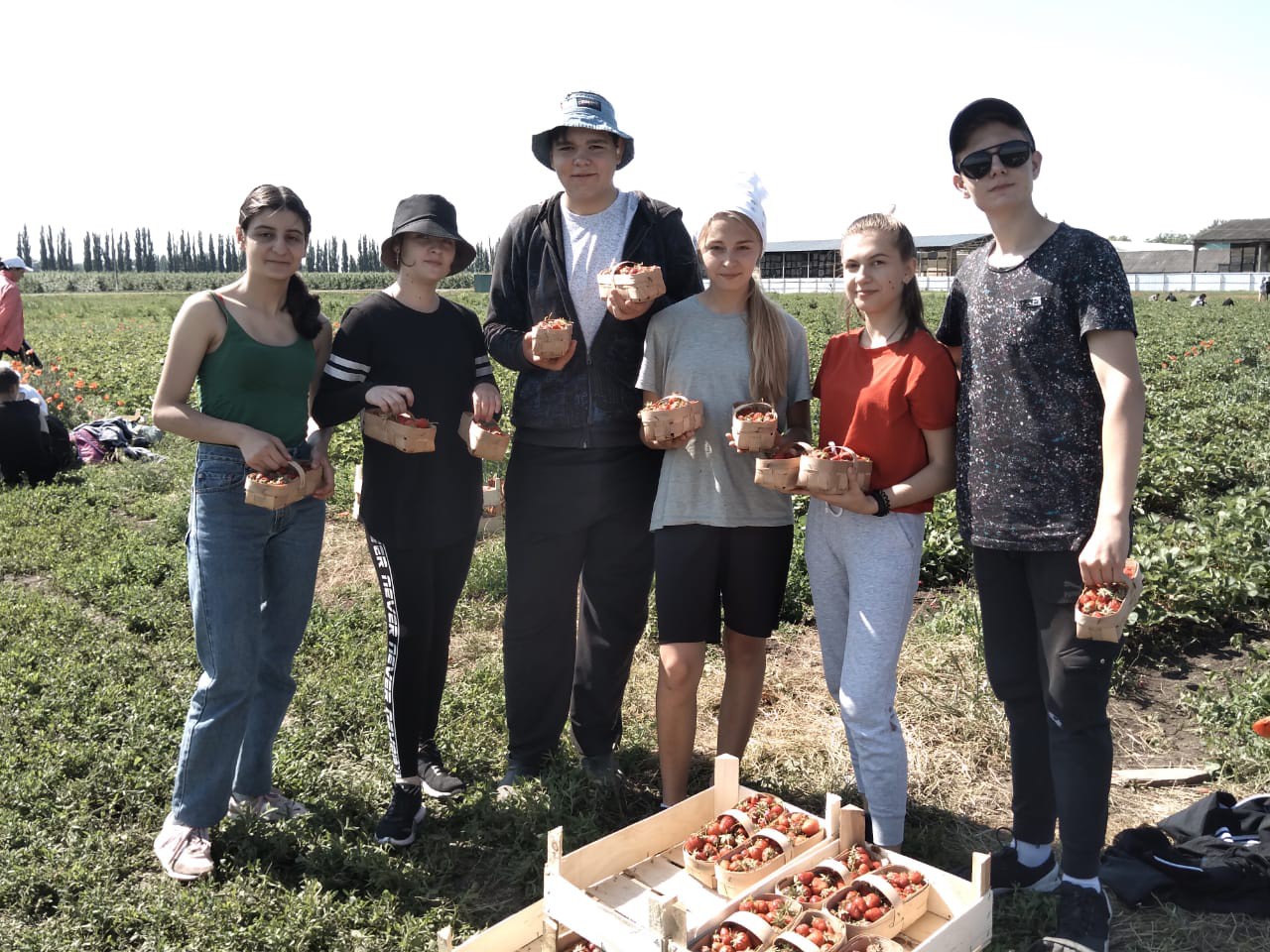 По состоянию на 17.03.2023 на учете в Территориальном отделе №11 «Центра занятости населения» находится
952 безработных.
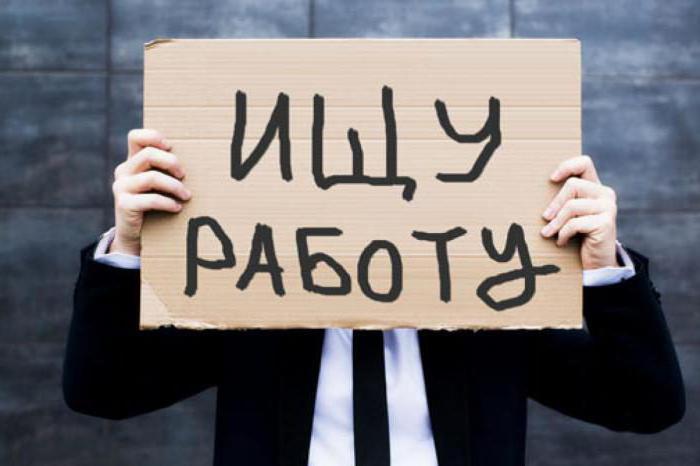 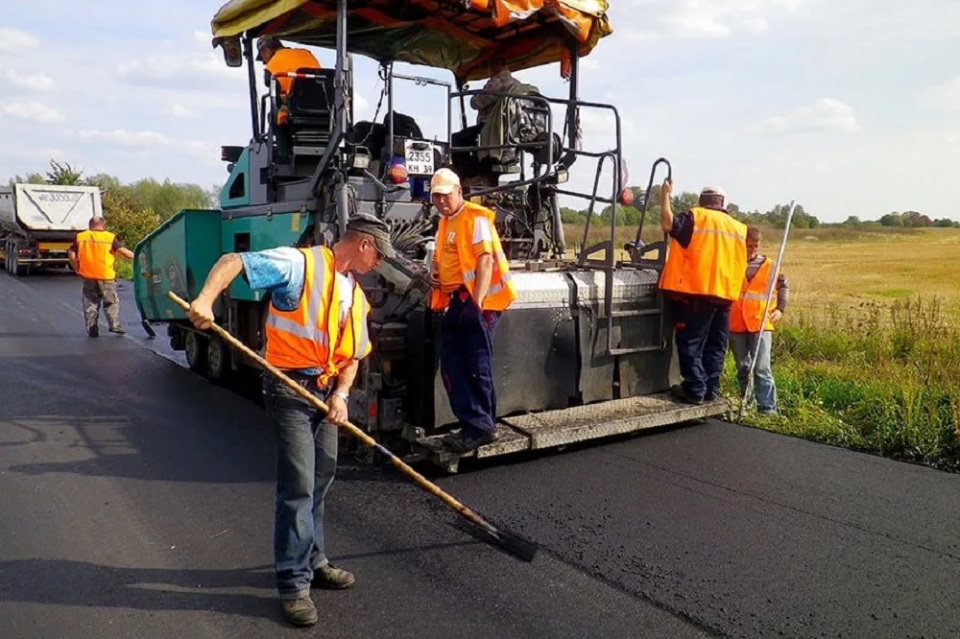 Всего в Наро-Фоминском, Одинцовском и Можайском городских округах зарегистрировано 159 вакансий с возможностью трудоустройства инвалидов на рабочие специальности:
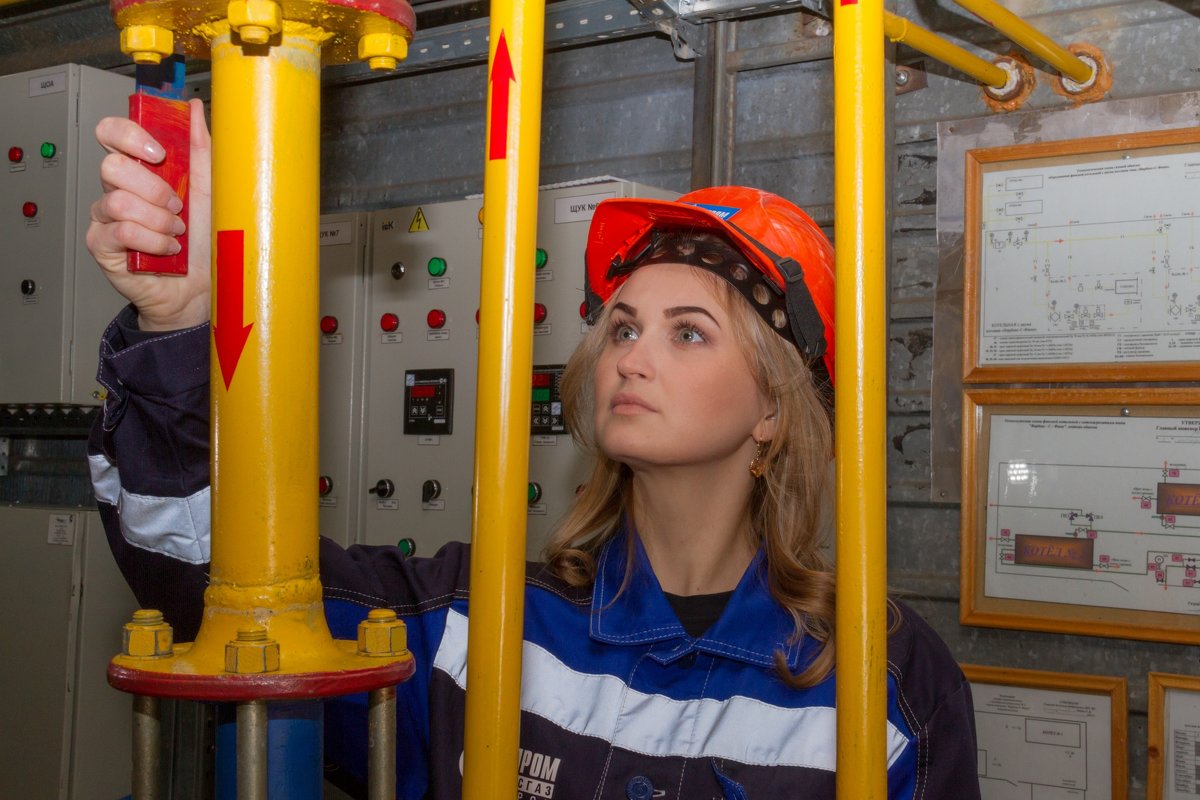 Оператор котельной
Кухонный рабочий
Слесарь по ремонту подвижного состава
Плотник
Техник
Слесарь
Дорожный рабочий
И многие другие…
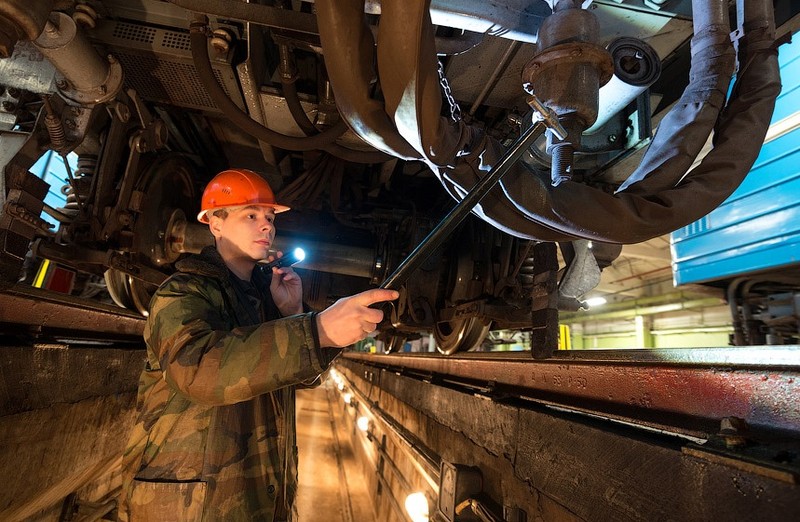 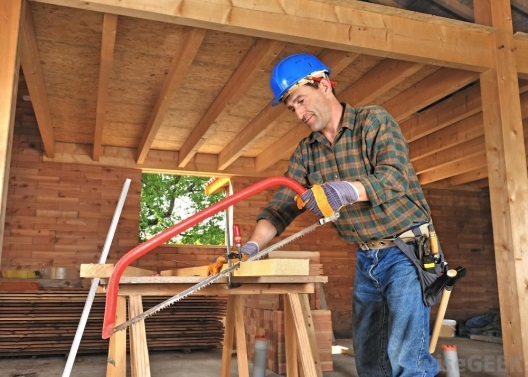 Наши контакты:
Начальник отдела:
Константинова Елена Сергеевна
8-49634-3-72-22
Заместитель начальника отдела:
Минина Валентина Наильевна
8-49634-3-83-29
Приемная, старший инспектор:
Громова Лидия Ивановна
8-49634-3-94-06
Электронная почта:
E-mail:KonstantinovaEIS@mosreg.ru
Благодарим Вас за внимание!